CODE: GREEN
Bell ringer
POLYNOMIALS & RATIONAL FUNCTIONS
COMPLEX NUMBERS
SQUARE ROOTS
CODE: BLUE
SQUARE ROOTS
CODE: BLUE
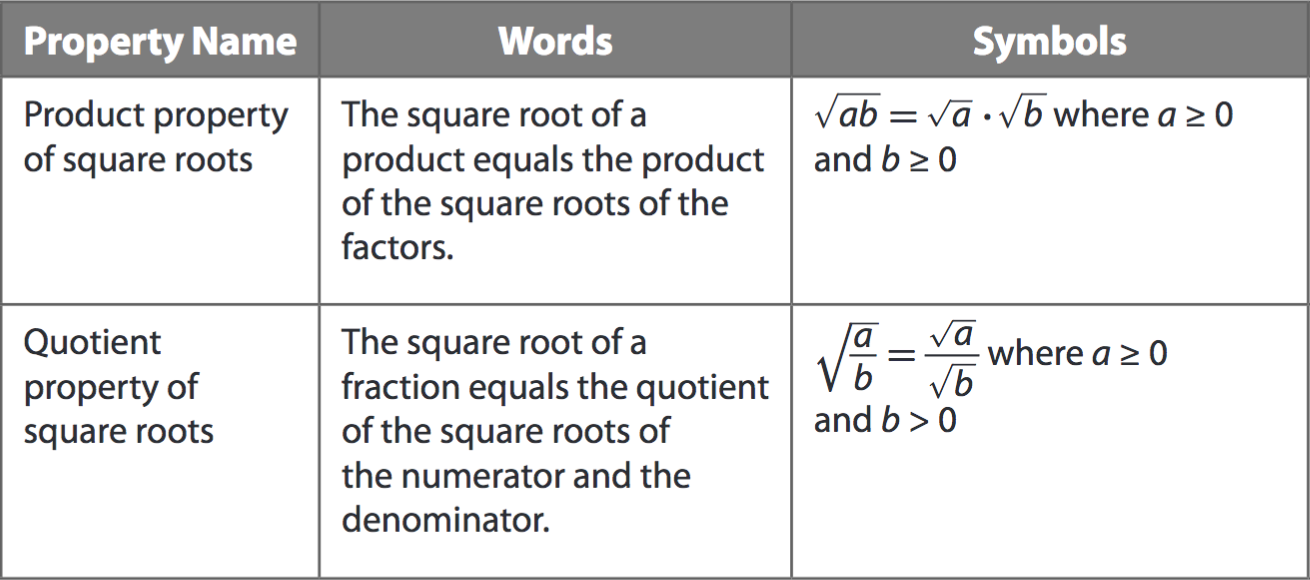 SQUARE ROOTS
CODE: BLUE
SQUARE ROOTS
CODE: YELLOW
COMPLEX NUMBERS
CODE: BLUE
Complex numbers
CODE: BLUE
Complex numbers
CODE: BLUE
Complex numbers
CODE: BLUE
COMPLEX NUMBERS
CODE: YELLOW
Complex numbers
CODE: BLUE
Complex numbers
CODE: BLUE
COMPLEX NUMBERS
CODE: GREEN
Simplify each of the following. Write your answer in standard form [a+bi].
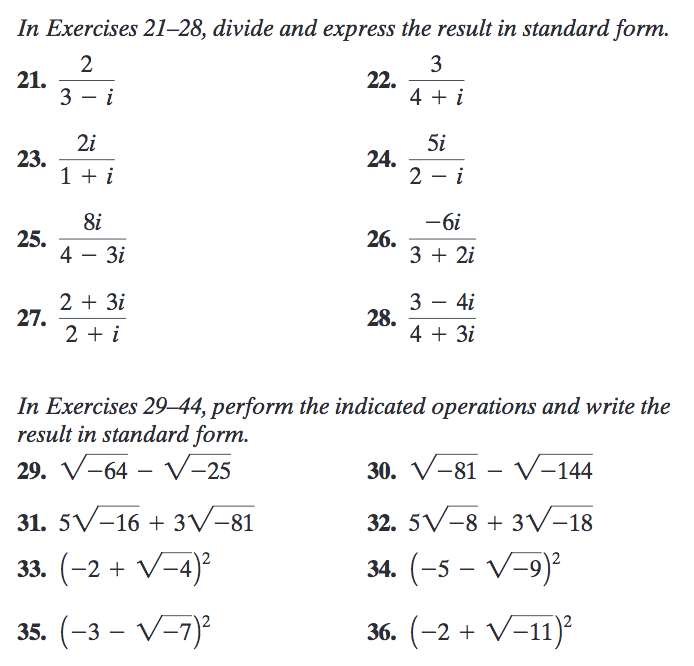 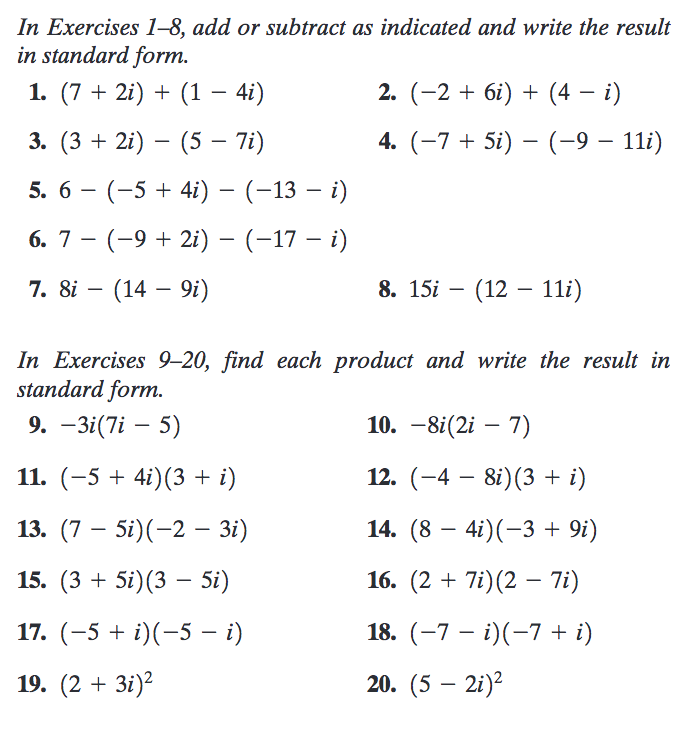 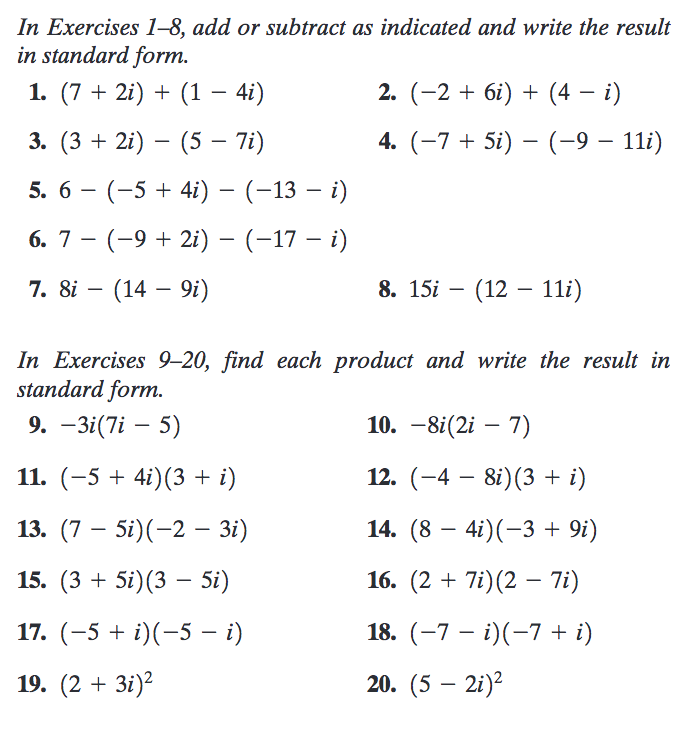 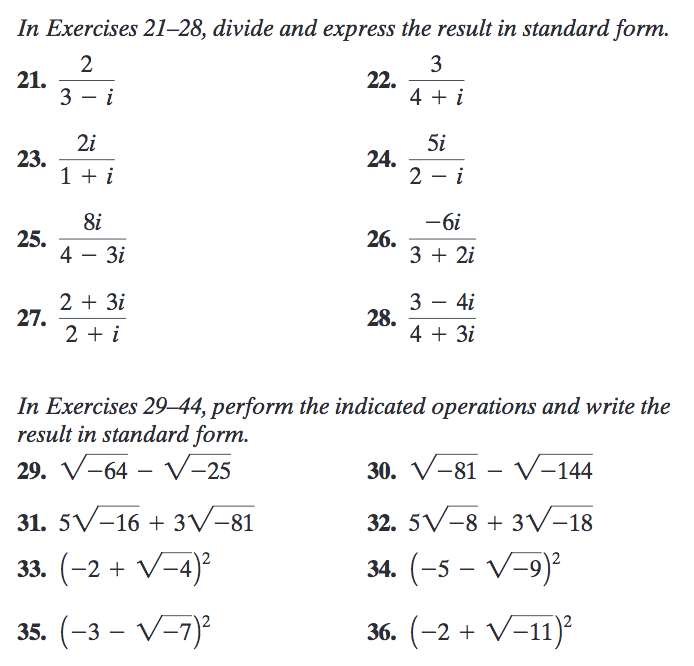